186. Cristo, Cual Pastor
Cristo, cual Pastor, oh guía
Nuestros pasos en tu amor;
Nuestras almas siempre cuida,
Guárdalas, oh Salvador.
Cristo amante, Cristo amante,
Nos compraste por tu amor;
Cristo amante, Cristo amante,
Somos tuyos ya, Señor.
2. Tuyos somos, fiel amigo,
Sé Tú nuestro Defensor;
Da al rebaño tuyo abrigo
De este mundo pecador.
Cristo amante, Cristo amante,
Oye nuestra petición;
Cristo amante, Cristo amante,
Oye nuestra petición.
3. Aunque somos tan indignos
Nos promete recibir;
Y tú ofreces bendecirnos,
Del pecado redimir.
Cristo amante, Cristo amante,
Te buscamos hoy, Señor;
Cristo amante, Cristo amante,
Te buscamos hoy, Señor.
4. ¡Oh Pastor, hoy Te buscamos!
Te pedimos tu favor;
Danos de tu amor, rogamos;
Óyenos, buen Salvador.
Cristo amante, Cristo amante,
Sin cesar tu amor nos das;
Cristo amante, Cristo amante,
¡Hasta el fin nos amarás!
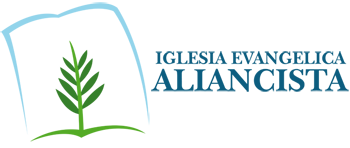